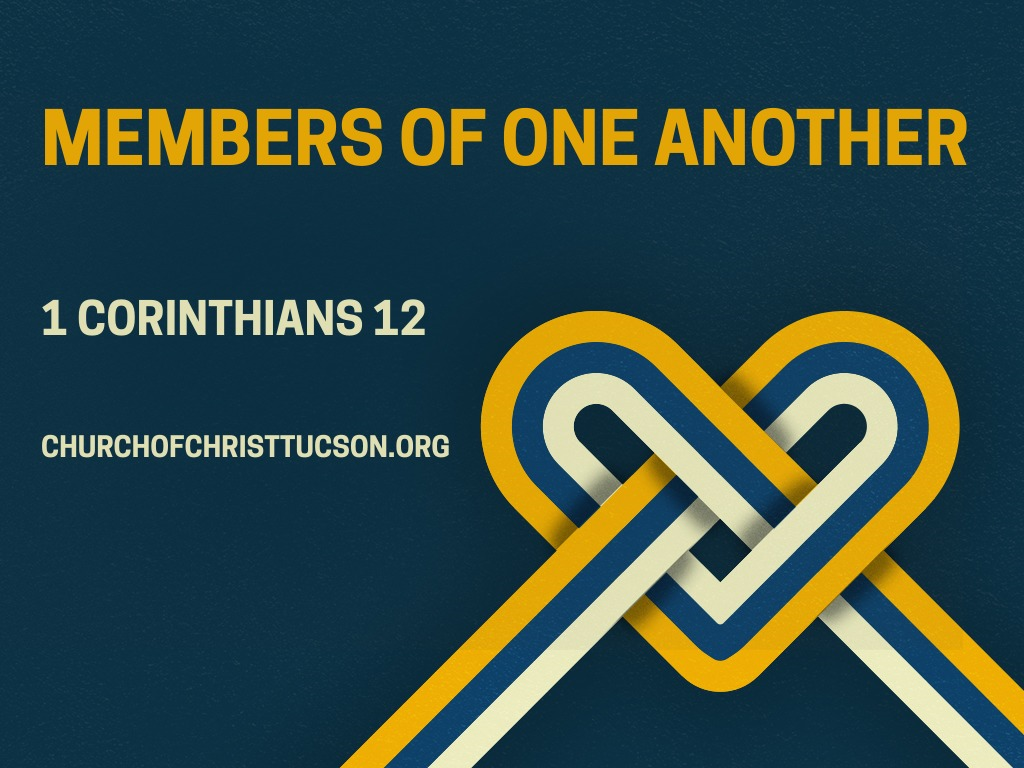 Members of One Another:1 Corinthians 12
We are One in Christ:
We were all baptized into Christ’ body.        1 Cor. 12:12-13, 27
We are a part of each other.                          Rom. 12:5
We each have a part to play to help the one body.                                                                   Eph. 4:11-16
[Speaker Notes: Illustration:
Who flies the kite? “I,” said the boy, “it is my joy. I fly the kite.
“Who flies the kite? “I,” said the wind, “it is my whim. I fly the kite.
“Who flies the kite? “I,” said the string. “I am the thing” that flies the kite.
“Who flies the kite? “I,” said the tail. “I make it sail. I fly the kite.

“Who flies the kite? All are wrong. All are right. All fly the kite.]
Members of One Another:1 Corinthians 12
We Each Have a Different Function:
We are one but we are not the same.              1 Cor. 12:14-17
We all have different gifts.                                    1 Cor. 12:18; Rom. 12:3-8
We must learn to appreciate the differences in the body.                                       1 Cor. 12:18-26
Members of One Another:1 Corinthians 12
Growing Closer as Members of One Another:
Note the day-to-day life of the early church. Acts 2:42-47
How can I grow closer to my brethren?
Know the brethren. Heb. 13:1-2
Practice appreciation. 1 Cor. 12:26
Be willing to be served. Phil. 4:10-14